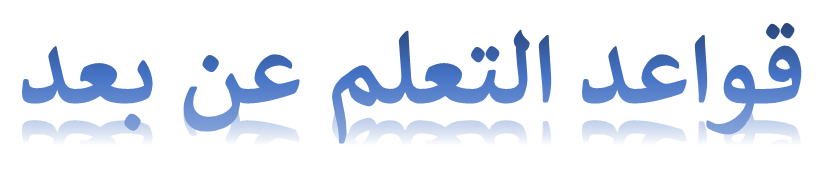 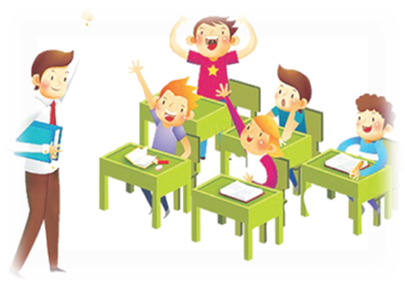 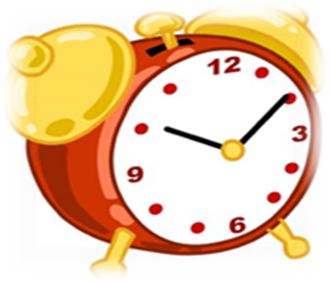 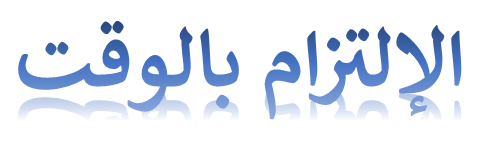 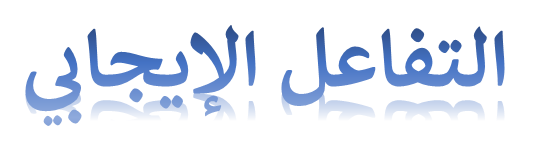 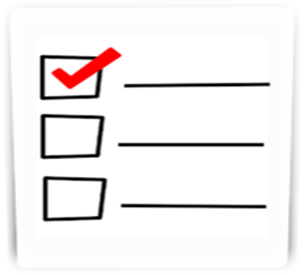 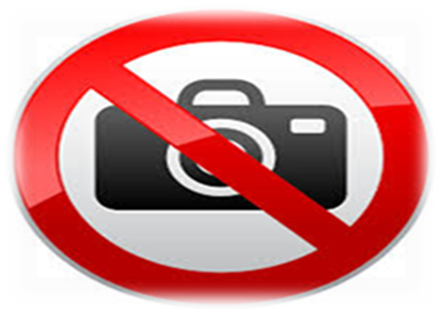 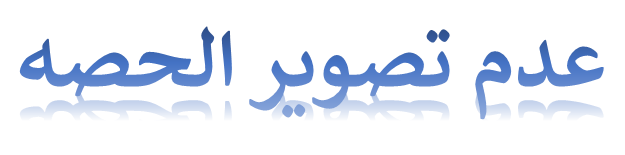 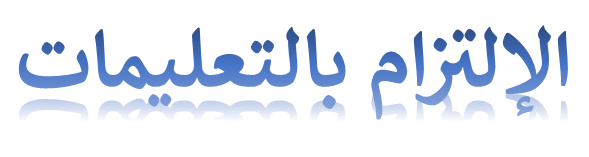 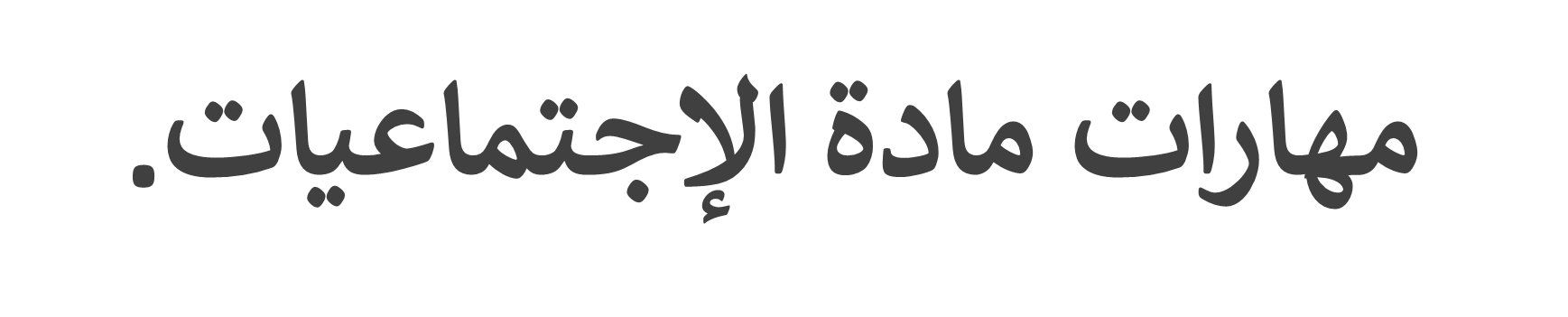 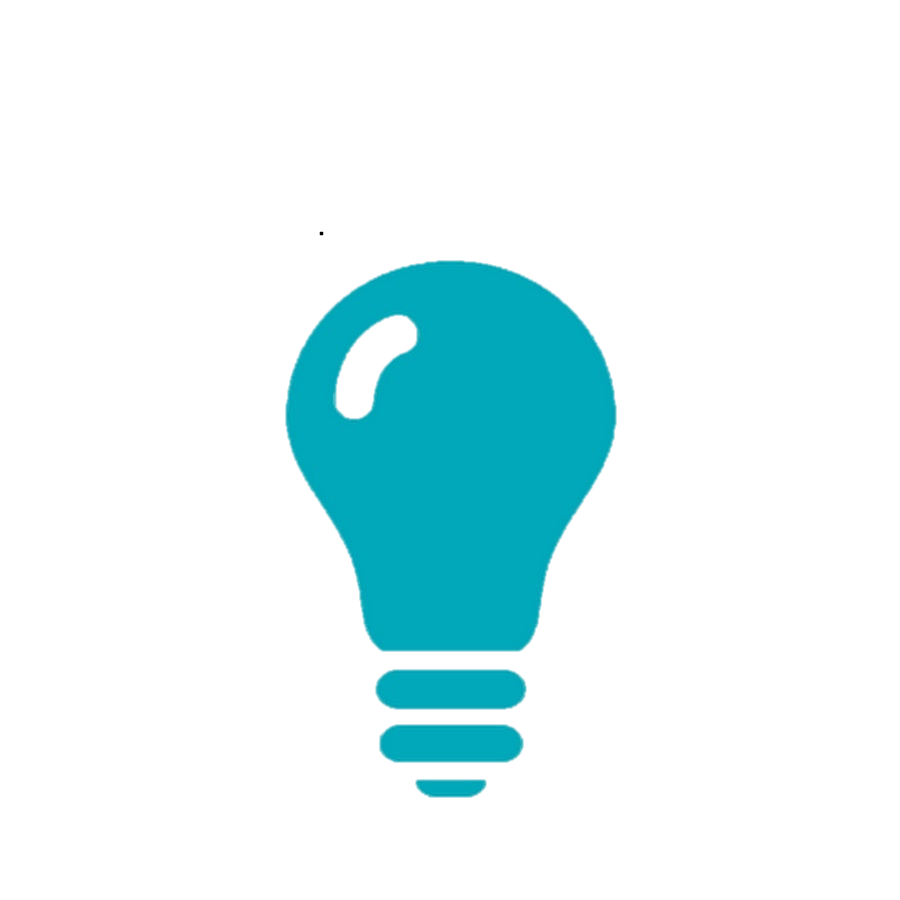 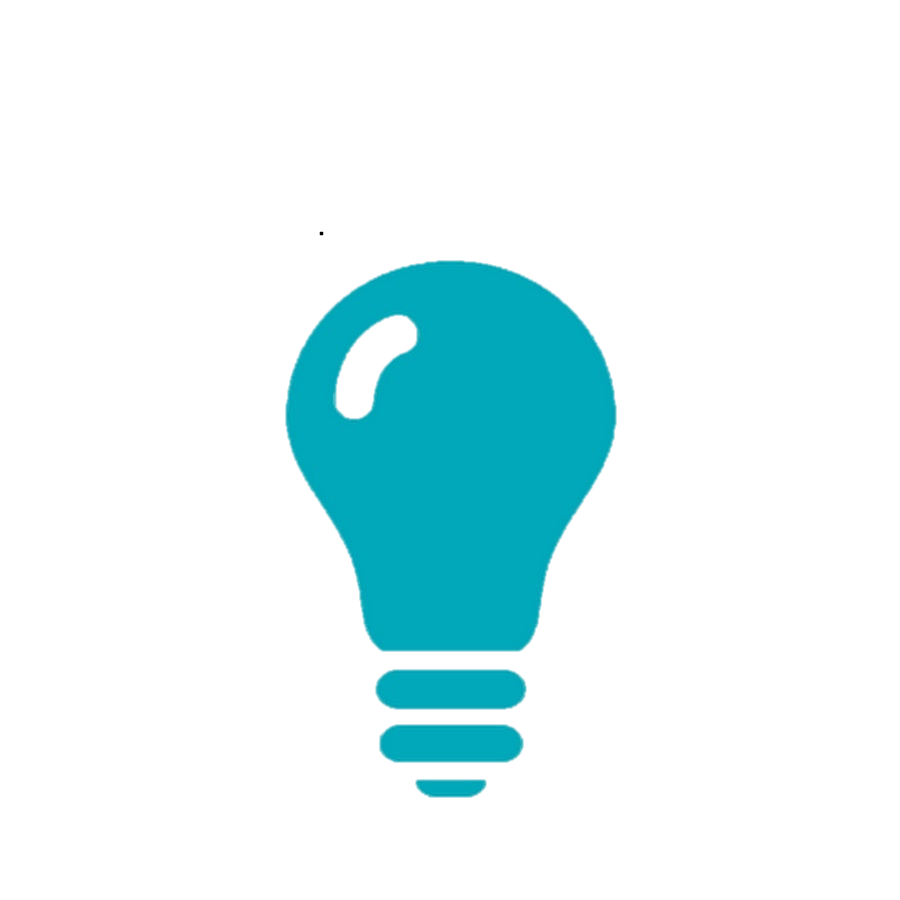 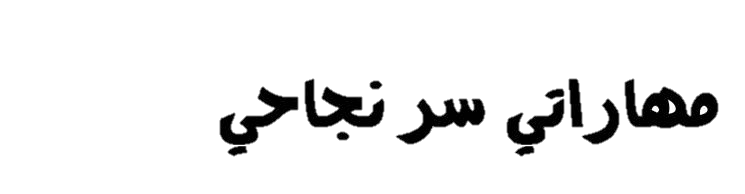 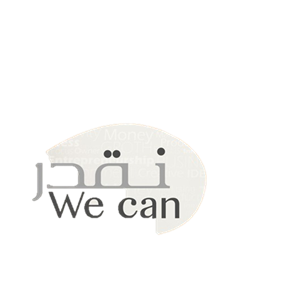 مهارة قراءة الأشكال والجداول والخط الزمني.
نواتج التعلم :
-تحليل وقراءة الأشكال(الأنوجرافيك).
-قراءة الخط الزمني  .
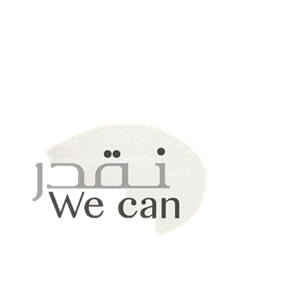 -مهارة قراءة الجدول.
أولاً: مهارة رسم الخط الزمني.
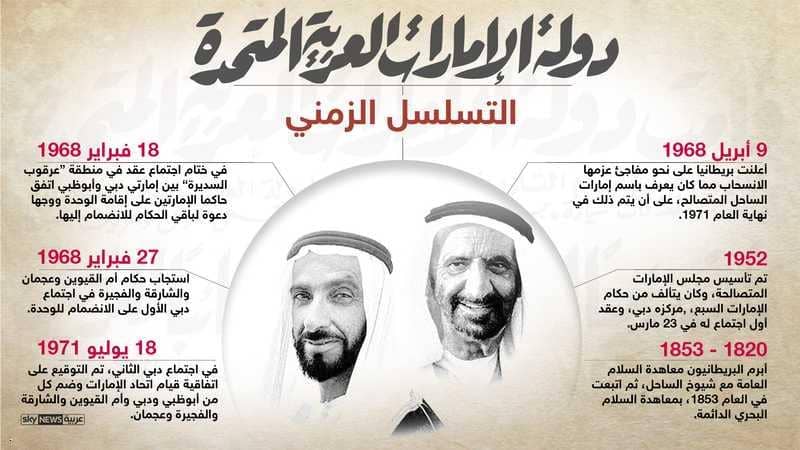 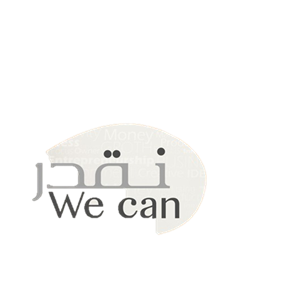 *مراحل رسم الخط الزمني :
1. تحويل النص الى خط زمني .
2. ترتيب الأرقام ترتيب تصاعدي من الأقدم للأحدث.
3. قراءة كل معلومه متعلقه بالحدث واستخلاص أهم نقطه.
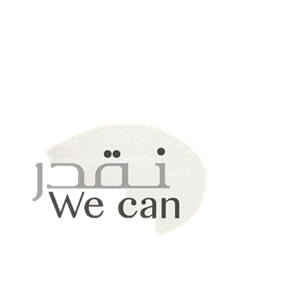 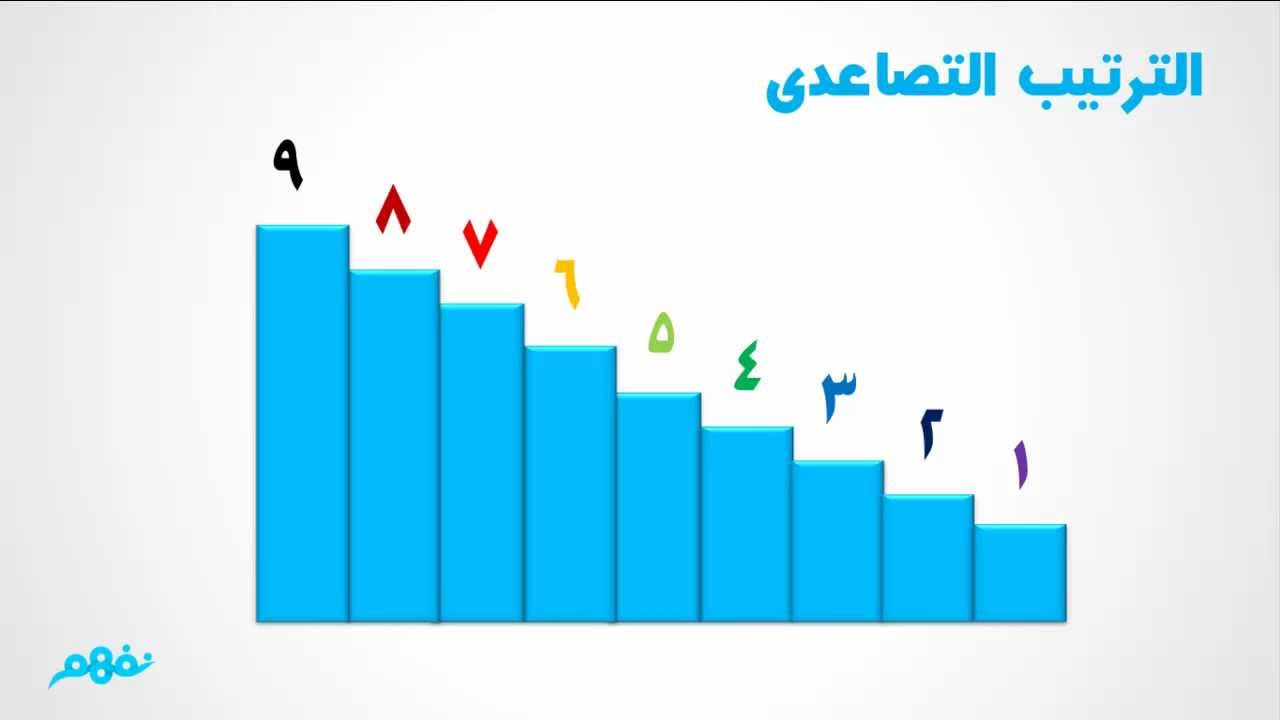 ترتيب تصاعدي الأصغر -الأكبر
ترتيب تنازلي ..الأكبر-الأصغر
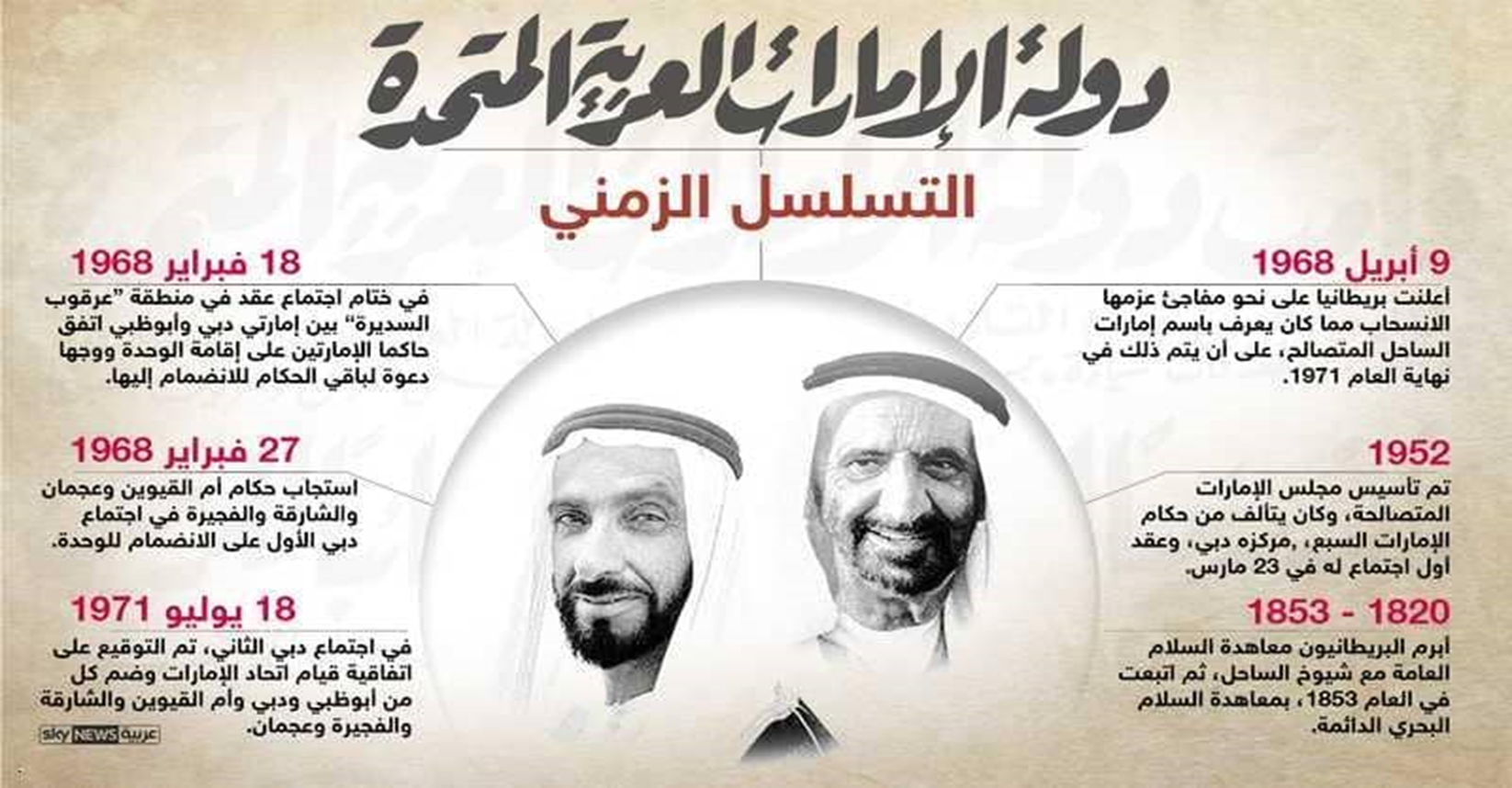 اولاً:  قراءة الشكل جيداًووضع 
خط على التاريخ وأهم معلومه
والبحث عن اصغر رقم وأكبر رقم
بداية الأحداث أقدم تاريخ
نهاية الأحداث أحدث تاريخ
*ترتيب الأحداث ترتيب تصاعدي من الأقدم للأحدث:
1971
1952
1968-1971
27فبراير 1968
18فبراير 1968
1853-1820
تأسيس مجلس الإمارات المتصالحه .
معاهدة السلام العامه.
انسحاب بريطانيا
اجتماع عرقوب السديره .
اجتماع دبي الثاني .
اجتماع دبي الاول.
*ماهو عنوان الدراسه :
*ماهو مصدر الدراسه :
دولة الإمارات العربيه المتحده التسلسل الزمني .
عربيه
NEWS  SKY.
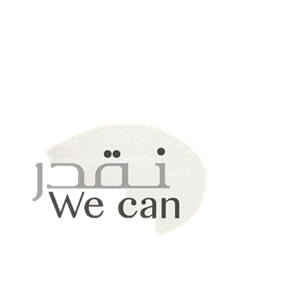 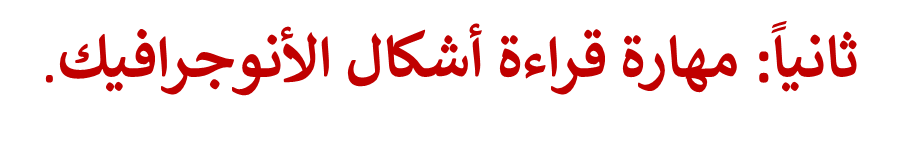 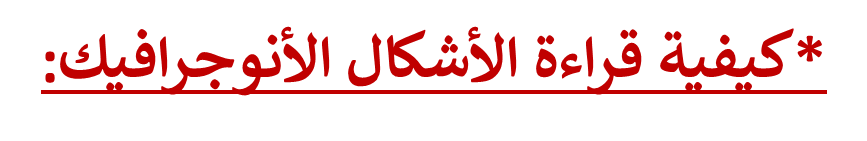 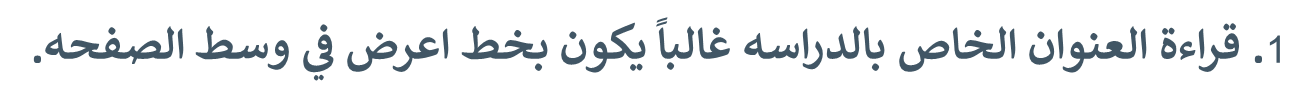 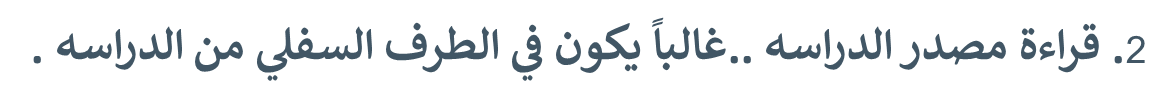 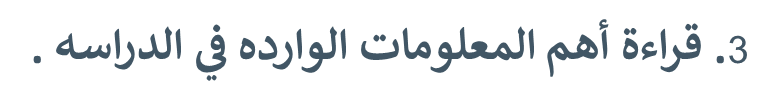 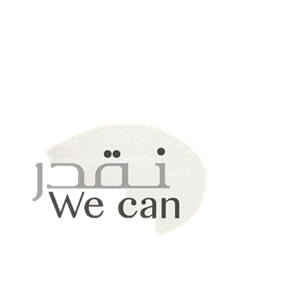 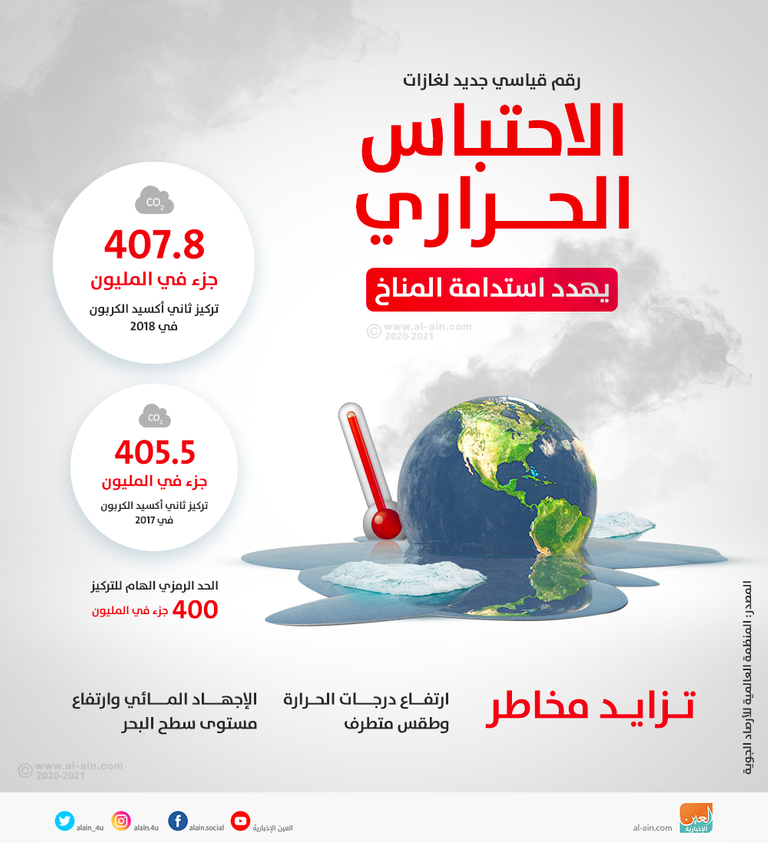 قراءة الأرقام ودلالتها
عنوان الدراسه
مصدر الدراسه
قراءة أهم المعلومات الوارده
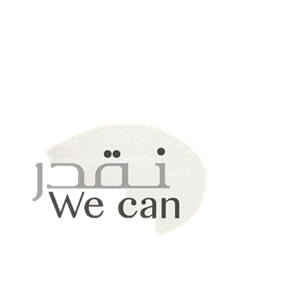 ماهو عنوان الدراسه التي أمامك؟
ماهو مصدر الدراسه التي أمامك؟
المنظمه العالميه للأرصاد الجويه
الإحتباس الحراري يهدد استدامة المناخ
ماهو الفرق في نسبة تزايد ثاني اكسيد الكربون بين عامي2017-2018 ؟
ماهي مخاطر زيادة نسبة ثاني اكسيد الكربون في العالم
407.8-405.5=2.3
-ارتفاع الحراري 
-ارتفاع مستوى البحر
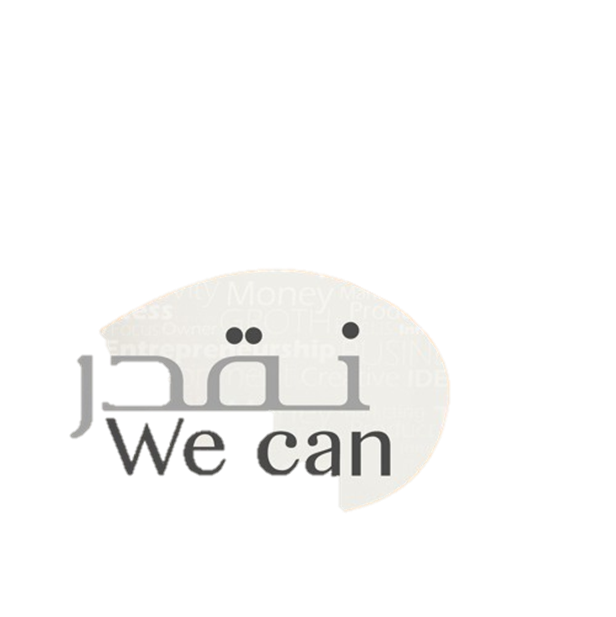 ماذا تلاحظين؟
لماذا؟
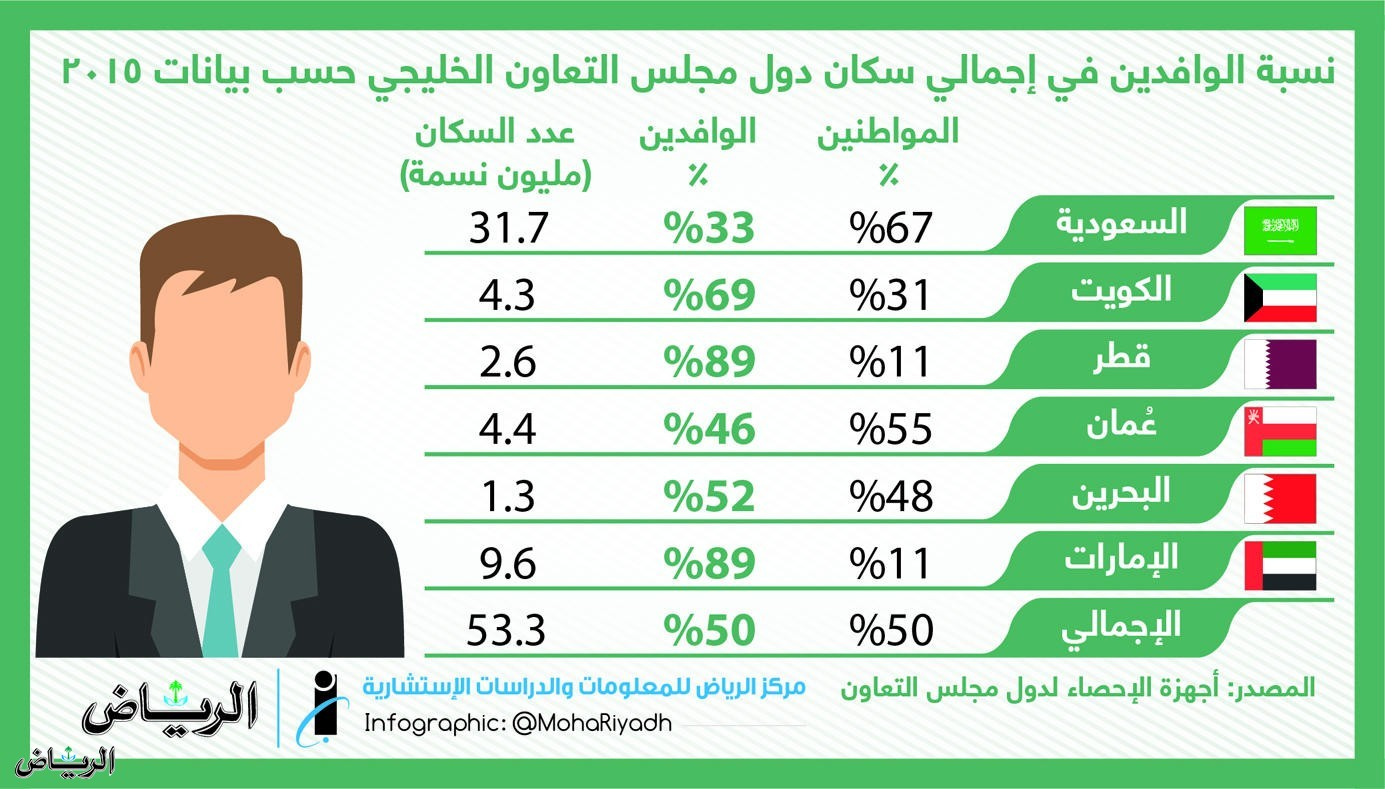 ثالثاً: مهارة قراءة الجدول.
1-قراءة عنوان الجدول والعام .
2-قراءة مصدر الجدول .
3-قراءة الأعمده في الجدول ودلالتها.
4-ترتيب الأرقام او النسب ترتيب تنازلي من الأكبر للأصغر .
5-الربط والتحليل في دلالات الأرقام .
6-تحليل الجدول ودعم التحليل بالنسب الوراده فيه.
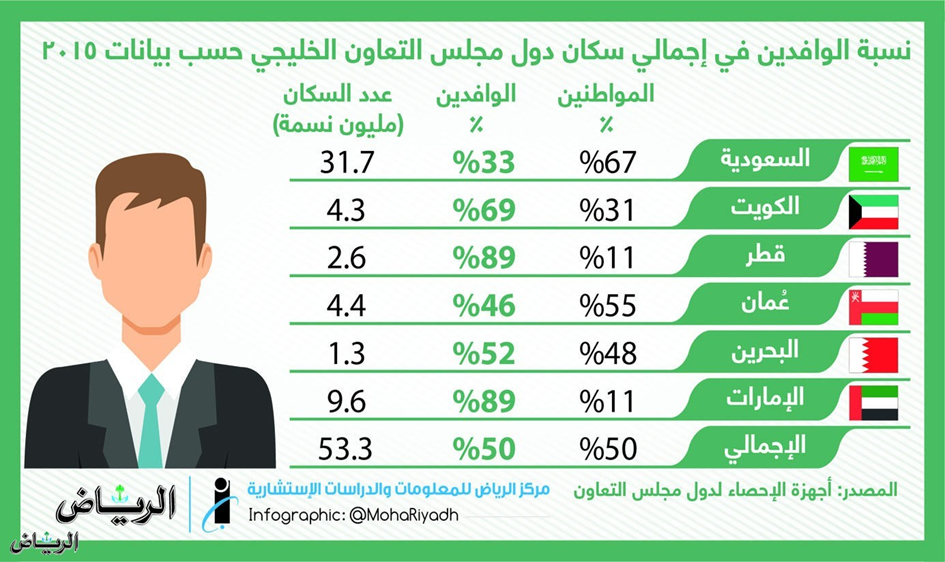 عنوان الجدول
نقراء الأرقام 
ونحلل أسبابها
مصدر الجدول
قراءة الجدول وتحليل البيانات:
1.نلاحظ من الجدول الذي أمامنا ان المملكه العربيه 
السعوديه هي أولى دول مجلس التعاون الخليجي 
في عدد السكان حسب إحصائية عام 2015 الصادره 
من أجهزه الإحصاء لدول مجلس التعاون الخليجي 
حيث بلغت حوالي 31.7% اي مايقدر ب ثلث سكان 
دول مجلس التعاون ..وذلك بسبب كبر مساحة المملكه .
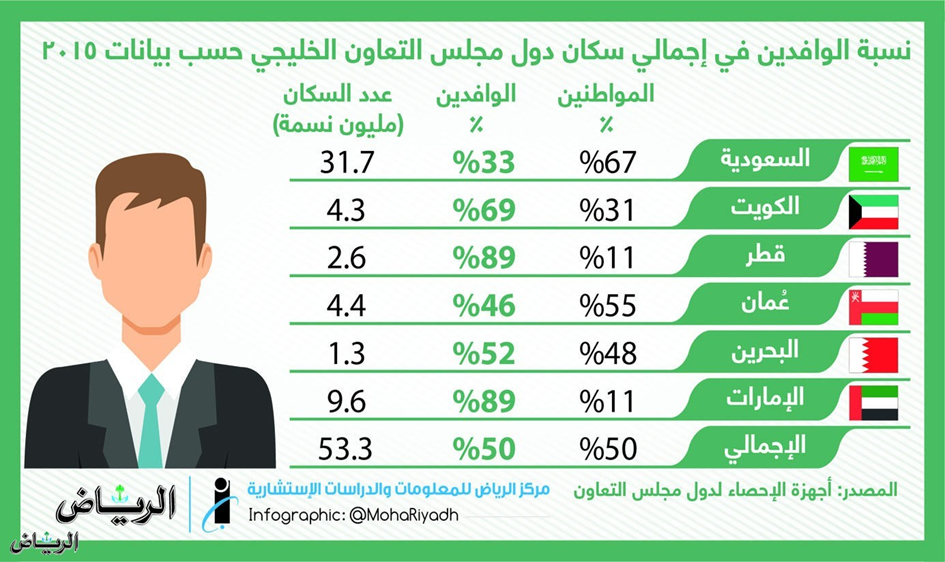 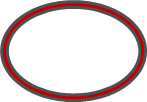 2.نلاحظ من الجدول الذي أمامنا ان دولة الإمارات العربيه 
 المتحده يزيد لديها عدد الوافدين بالنسبه للمواطنين 
في عدد السكان حسب إحصائية عام 2015 الصادره 
من أجهزه الإحصاء لدول مجلس التعاون الخليجي 
 وذلك بسبب المشاريع الإقتصاديه والتنمويه في 
دولة الإمارات مما يستدعي زيادة عدد الأيدي العامله.
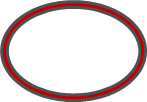 ملاحظه :دائماً ندعم الملاحظات بالأرقام الوراد في الجدول وذلك لدعم التحليل.
المثابرون يصلون للقمه
والمتميزون يحافظون عليها.
أما المبدعون فيصنعون قمماً جديده